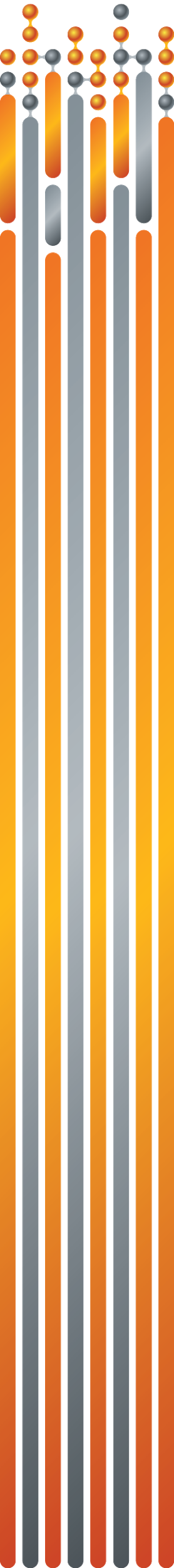 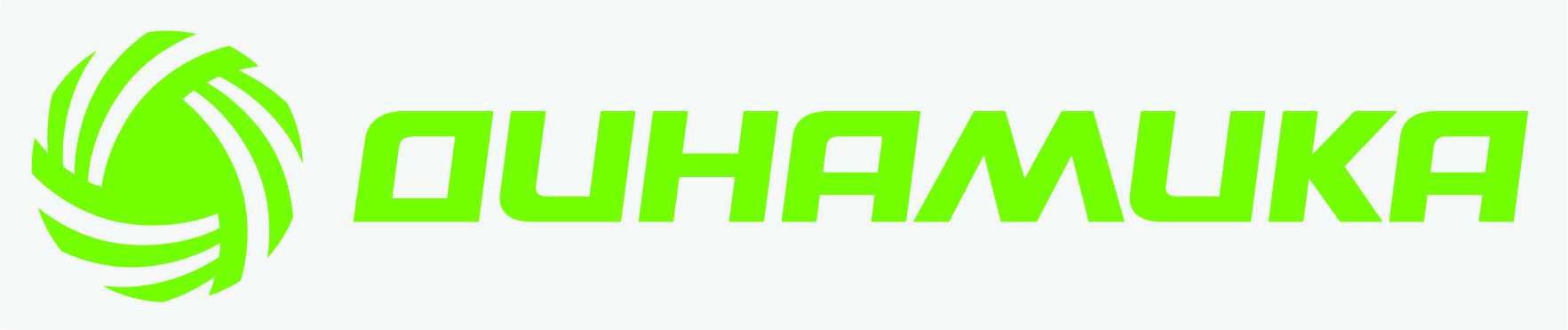 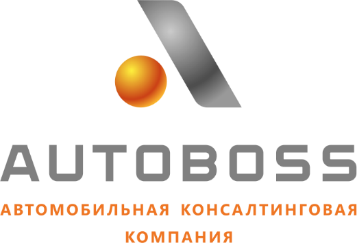 Планирование
послепродажного
обслуживания
в дилерских центрах
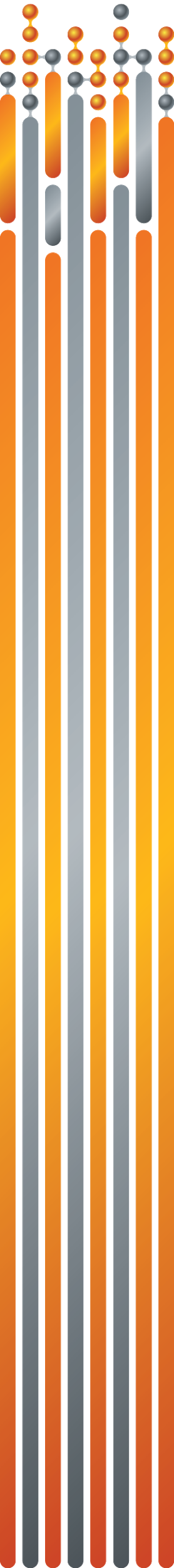 Тимофей Владимирович Кононов
Руководитель послепродажного обслуживания
Группа компаний Динамика
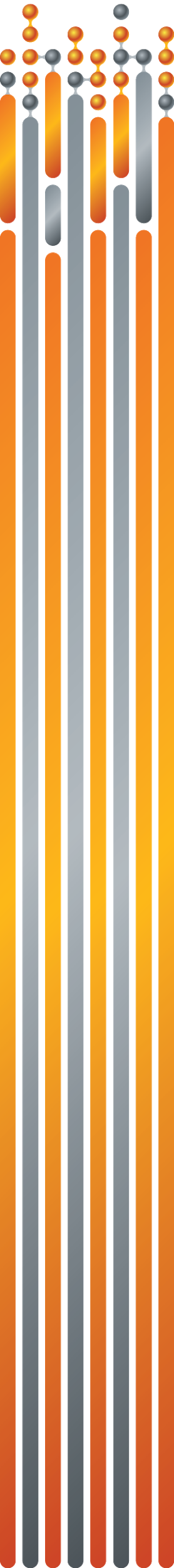 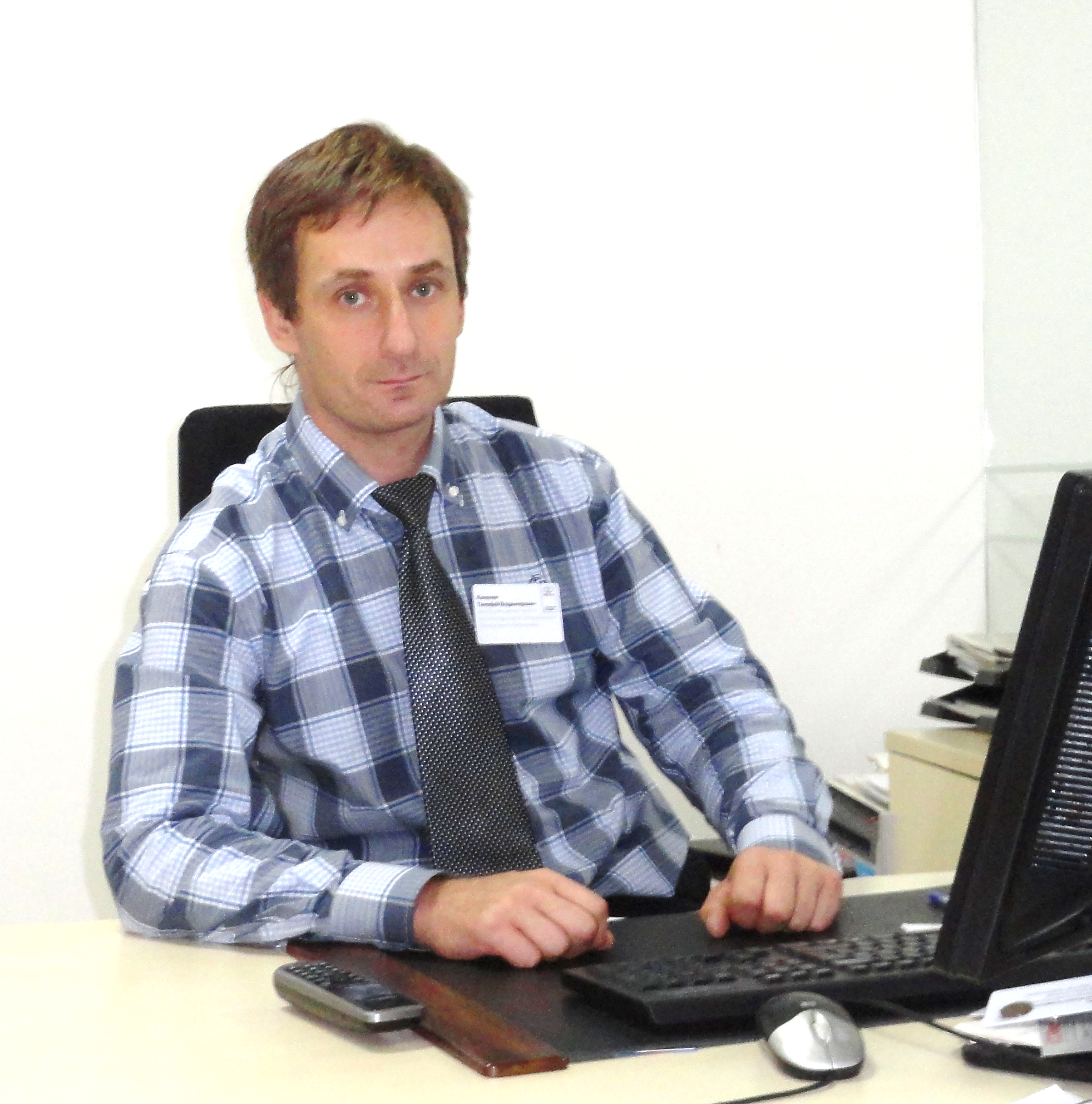 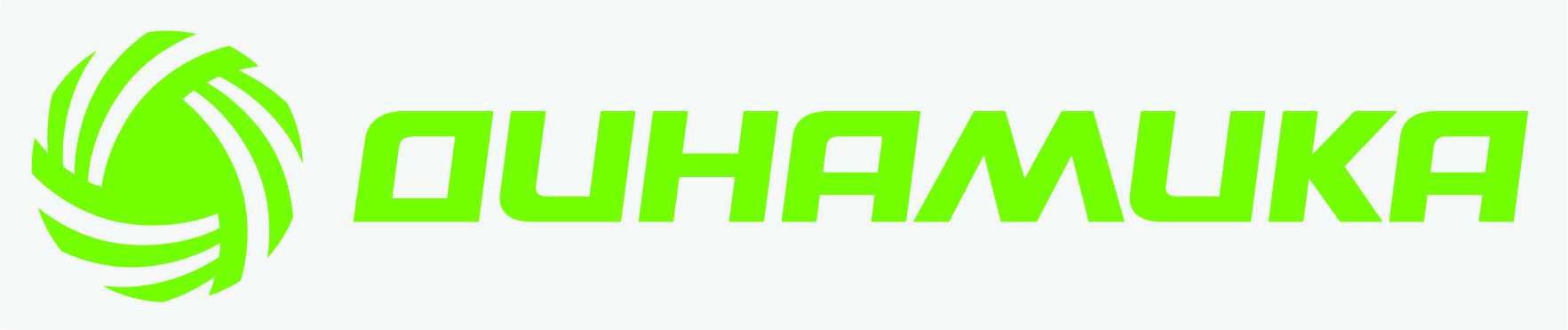 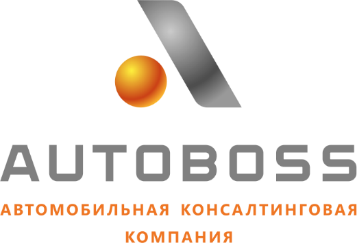 Тимофей
Владимирович
Кононов
Санкт-Петербург

Образование: техническое Проектирование объектов металлургии
экономическое Управление промышленными предприятиями

1994-1999  Автомеханик, диагностирование, ремонт агрегатов, руководитель СТО
2000-2011	 Руководитель учебно-информационного центра ДЦ Тойота Лексус Аксель-Кар Инчкейп Олимп
2012-2016	 Руководитель послепродажного обслуживания ДЦ Тойота Диален Череповец  
2017-2020	 Консультант по вопросам послепродажного обслуживания
2020	 Руководитель послепродажного обслуживания группы компаний Динамика
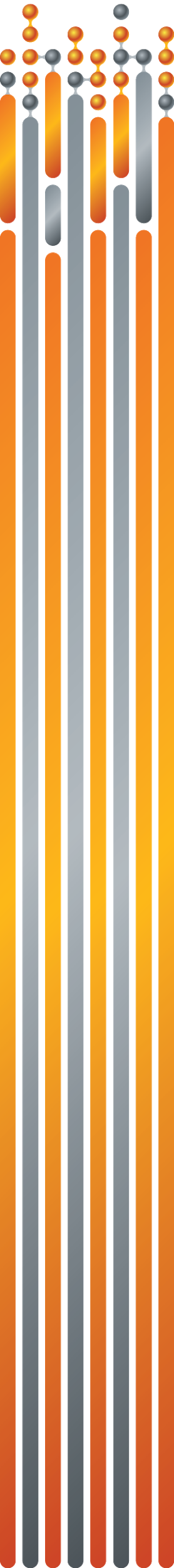 2009-2021
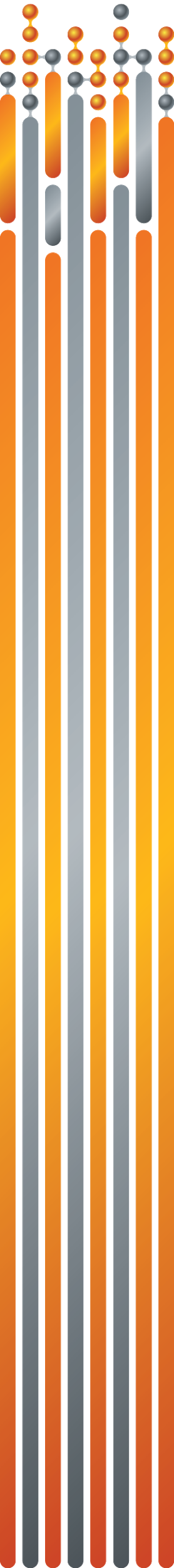 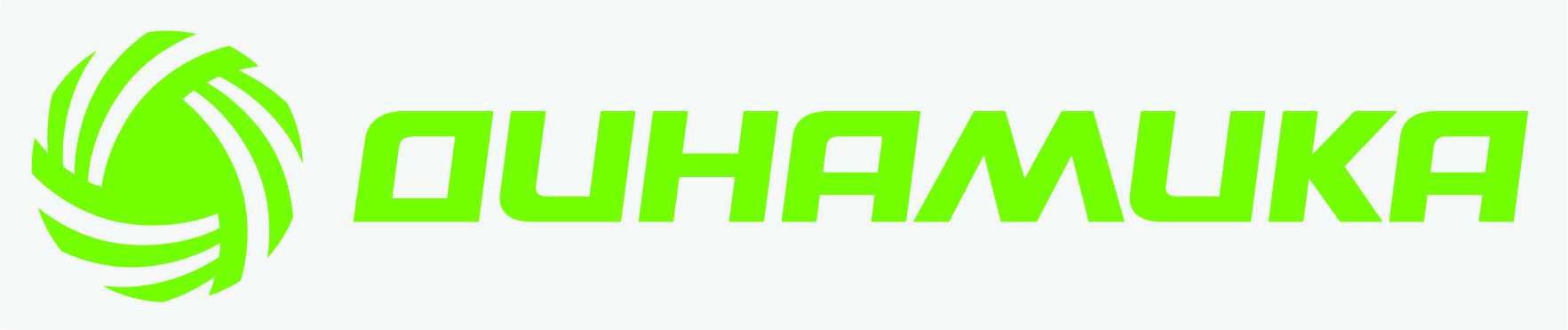 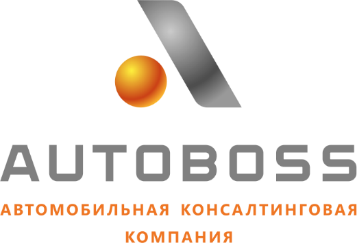 Продажа RAV4
2019
Лучший
Renault Selection
2019
3 лучших дилера 2019
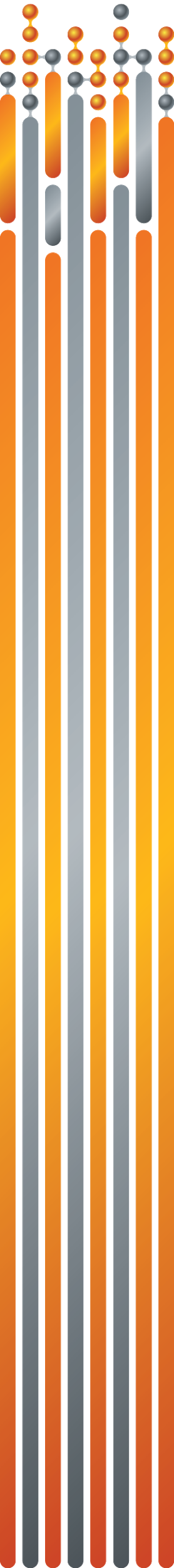 Лучший дилер 2019
Тайный покупатель
2019
Удержание клиентов
2014, 2020
Лучший рук ОП 2017
Лучшее
качество обслуживания 2018
Тимофей Владимирович Кононов
Руководитель послепродажного обслуживания
Группа компаний Динамика
[Speaker Notes: Группа стабильно развивается используя свой опыт и кадровый потенциал]
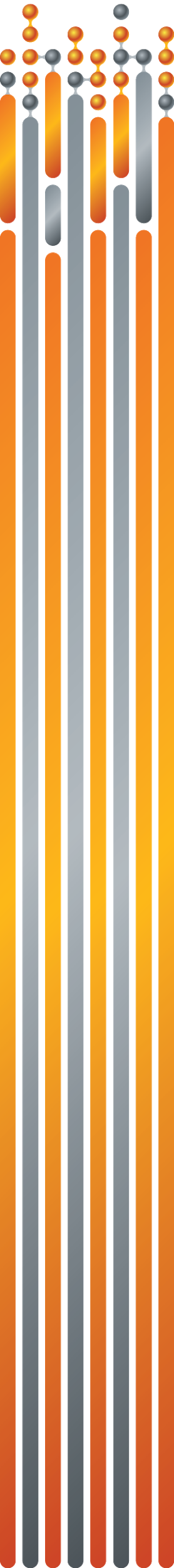 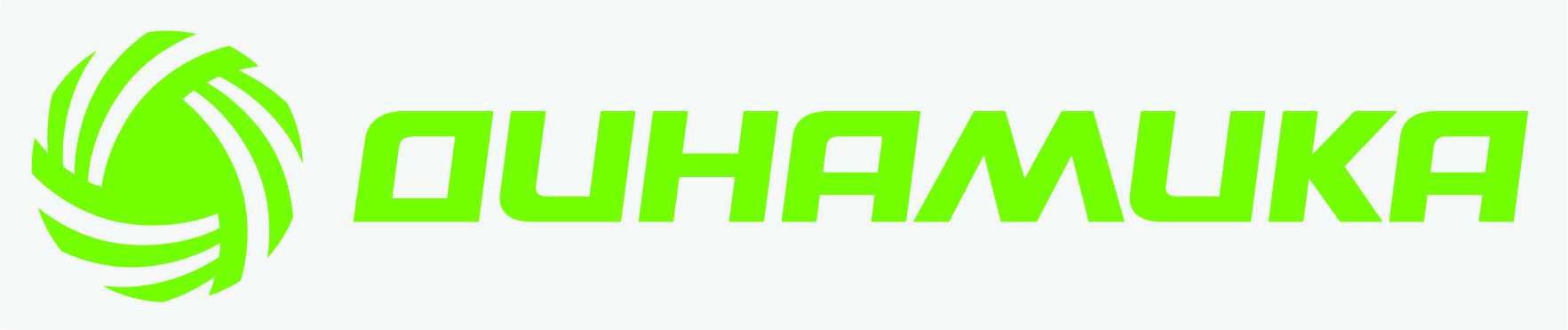 Итоги и перспективы
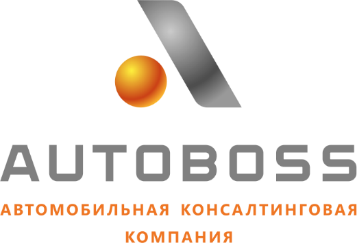 21 План
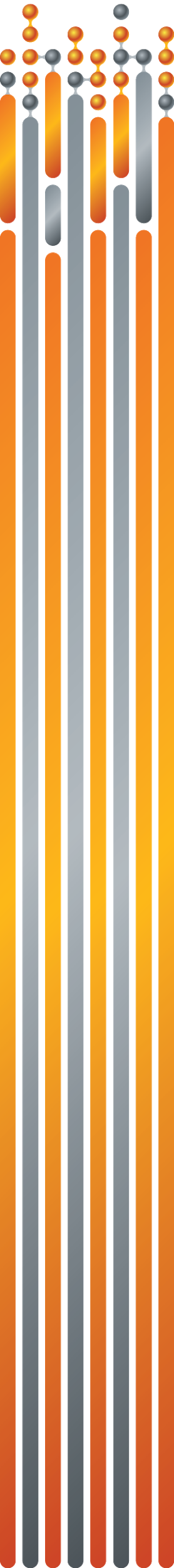 20 План
21 План
Итоги
20 Активный
парк
2020
2021
19 Активный парк
Тимофей Владимирович Кононов
Руководитель послепродажного обслуживания
Группа компаний Динамика
[Speaker Notes: 2020 год привнёс значительные изменения как в объём накапливаемого парка так и его структуру]
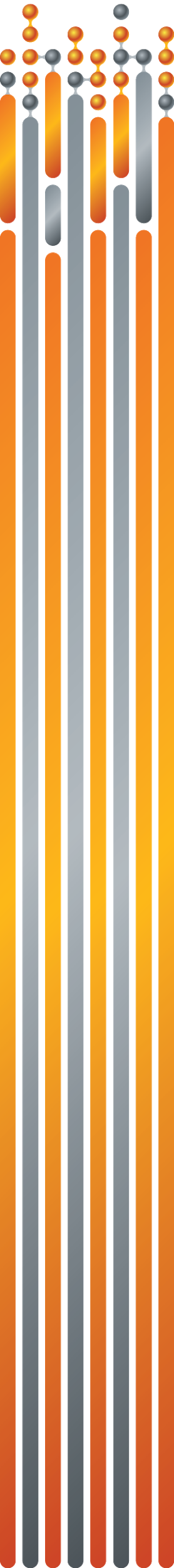 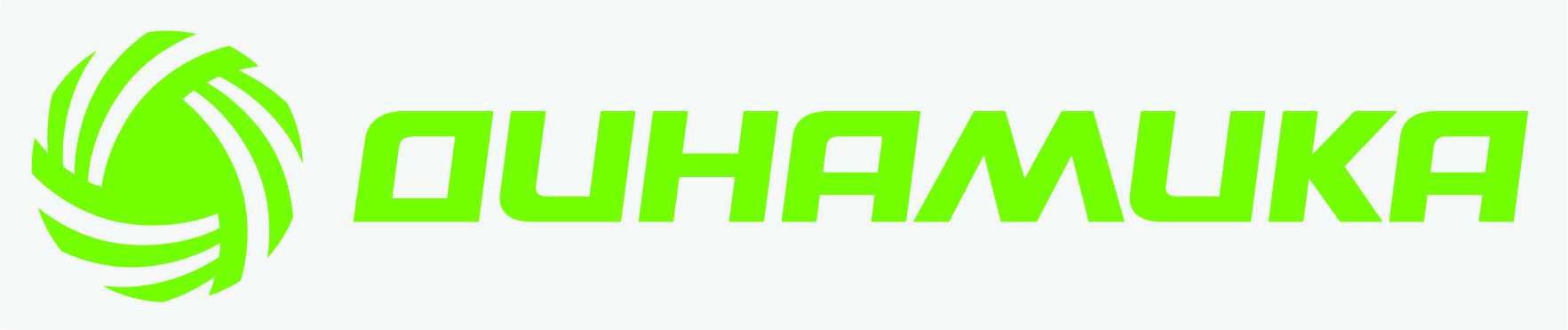 Планирование от достигнутого
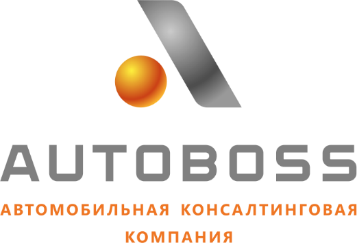 Планируемые показатели
Выручка
Прибыль
Количество заказов, «машинозаездов»
Удельные показатели на один заказ, «машинозаезд»
Отношение выручки от запасных частей/услуг
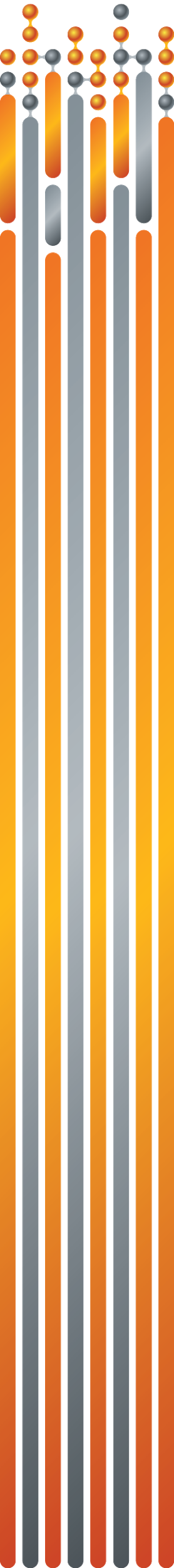 Тимофей Владимирович Кононов
Руководитель послепродажного обслуживания
Группа компаний Динамика
[Speaker Notes: Значение показателей наиболее часто берущееся от достигнутого]
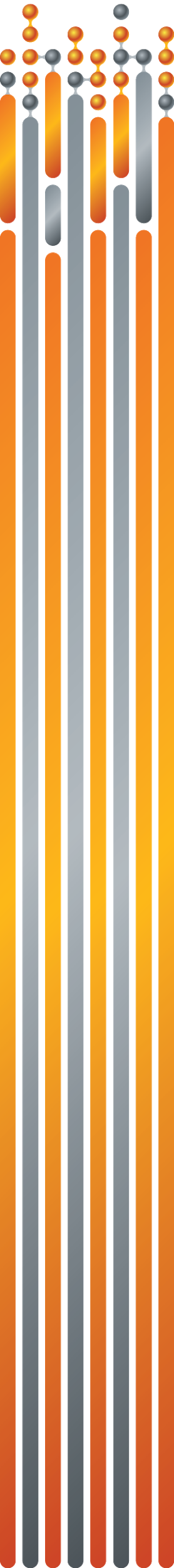 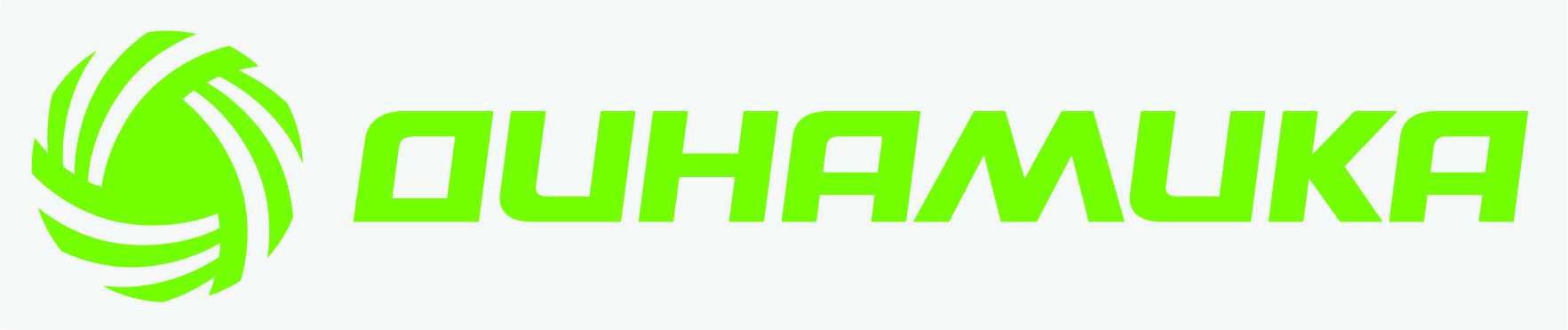 Предмет планирования
Определение удельного спроса
Вынужденный спрос:
ТО
Ремонт
Свободный спрос:
Дополнительное оборудование
Аксессуары
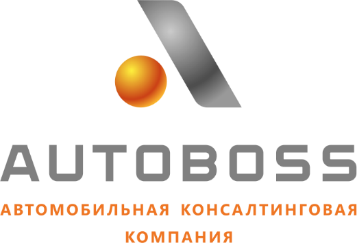 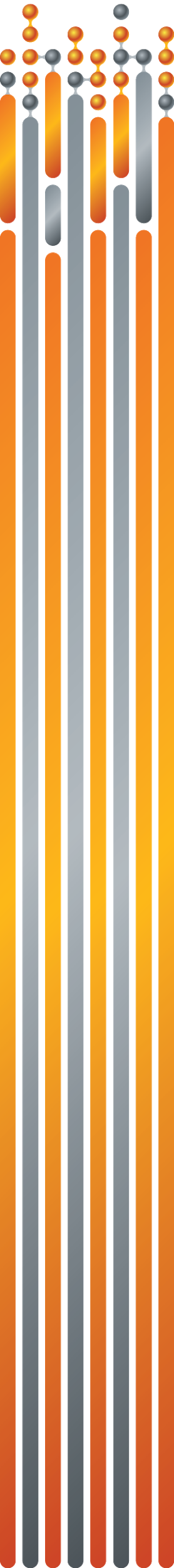 Тимофей Владимирович Кононов
Руководитель послепродажного обслуживания
Группа компаний Динамика
[Speaker Notes: Будет рассмотрен спрос на услуги обусловленные эксплуатацией автомобилей]
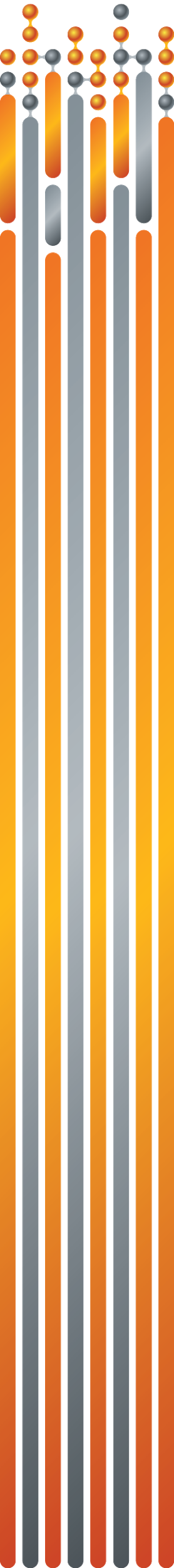 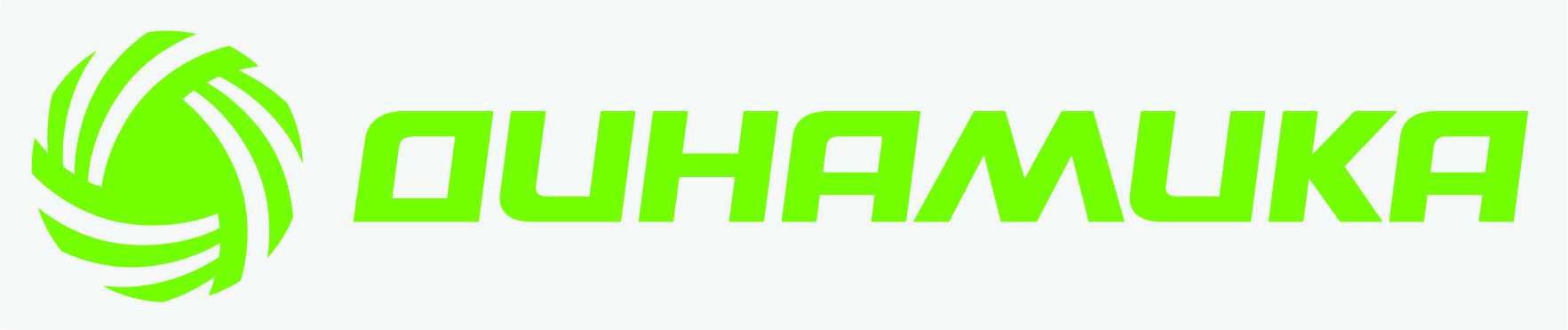 Шаги планирования

Определение спроса на услуги
Определение собственной доли
Определение удельных показателей выручки и прибыли на один заказ, «машинозаезд»
Определение необходимых ресурсов
Определение итогов
Корректировка ресурсов
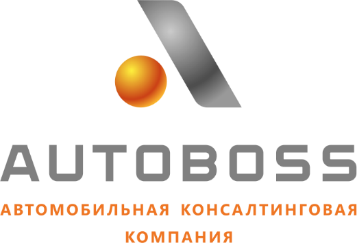 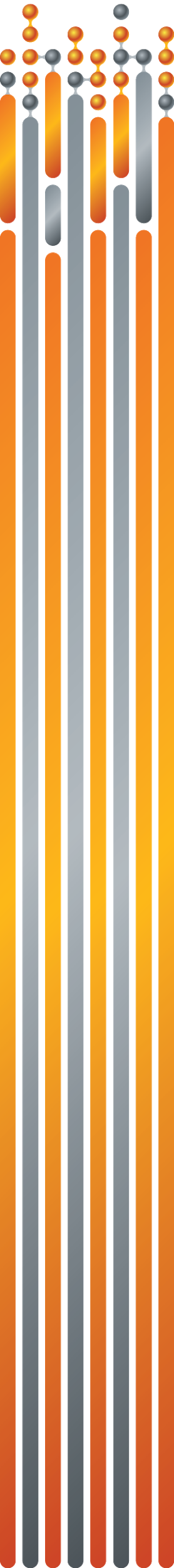 Тимофей Владимирович Кононов
Руководитель послепродажного обслуживания
Группа компаний Динамика
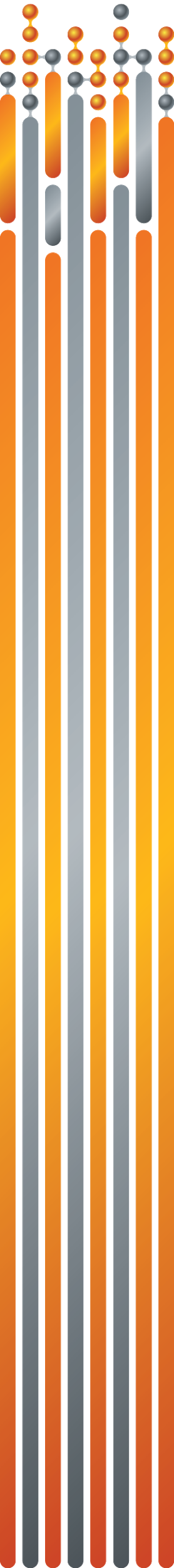 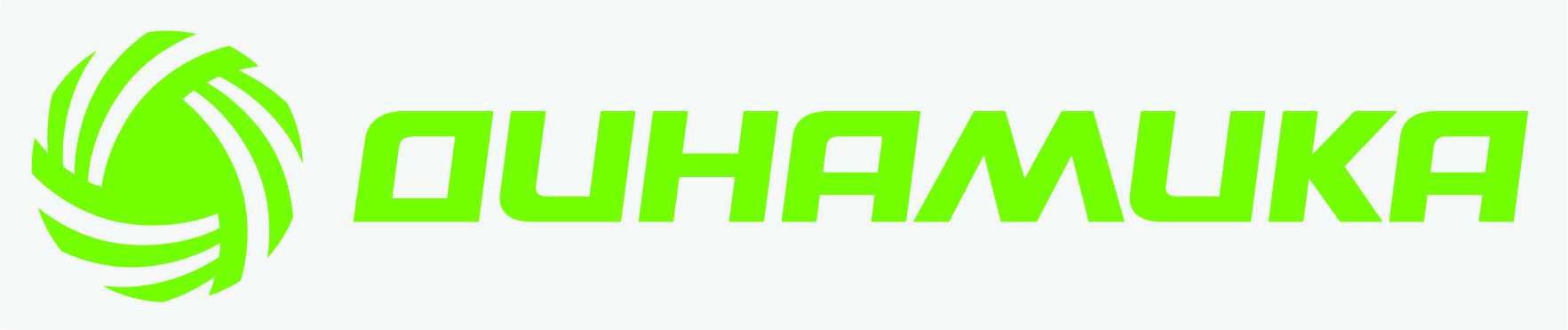 Расчет выручки
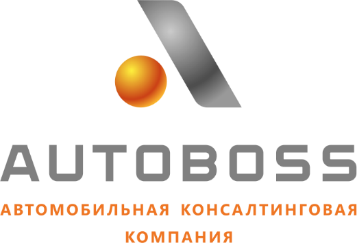 4,0 млн руб.
в месяц
Показатели за год
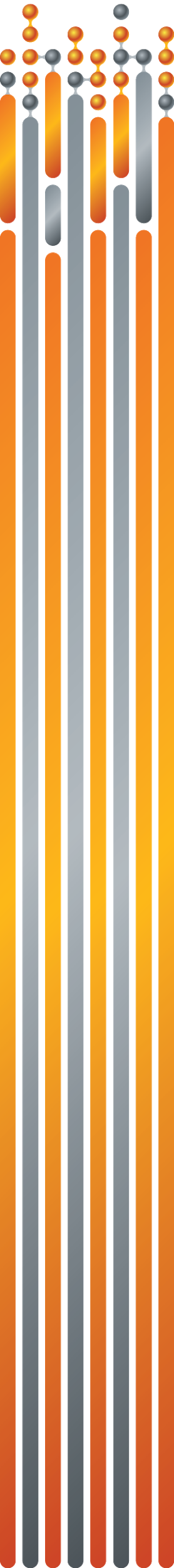 Тимофей Владимирович Кононов
Руководитель послепродажного обслуживания
Группа компаний Динамика
[Speaker Notes: Активная доля парка автомобили владельцы которых готовы обслуживать автомобили в ДЦ при текущем отношении цены и качества
Кол-во ТО одного автомобиля активного парка исходя из среднего пробега и срока эксплуатации
Кол-во ремонтов одного автомобиля активного парка исходя из среднего пробега между ремонтами]
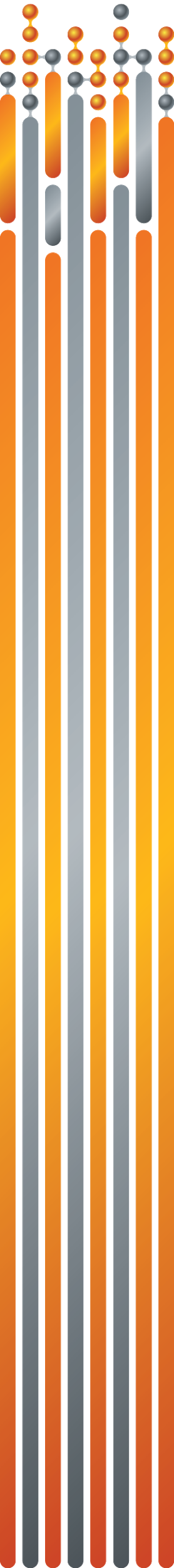 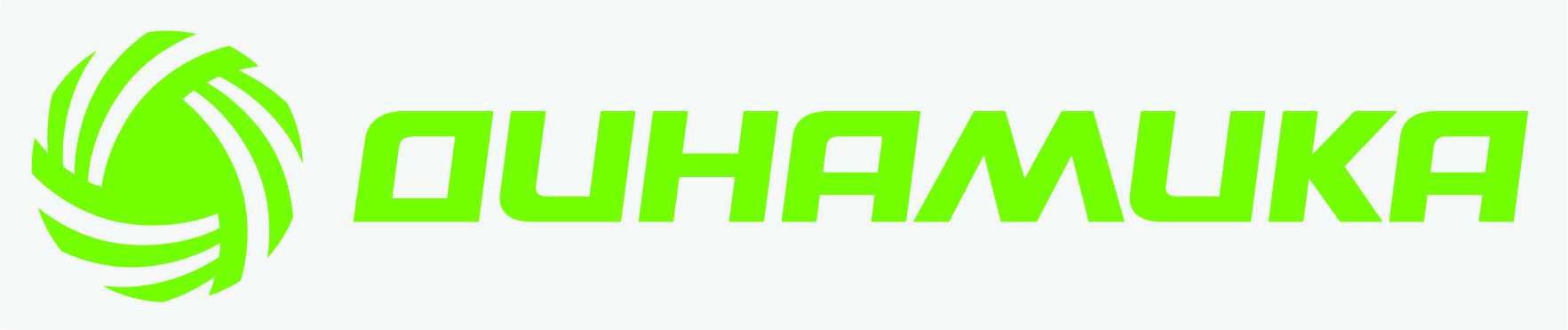 Наши возможности
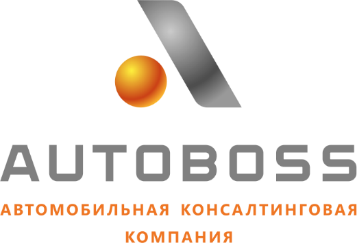 Парк автомобилей
Активная доля парка
Количество ТО  одного автомобиля
Количество ремонтов одного автомобиля
Средняя цена одного ТО
Средняя цена  одного ремонта
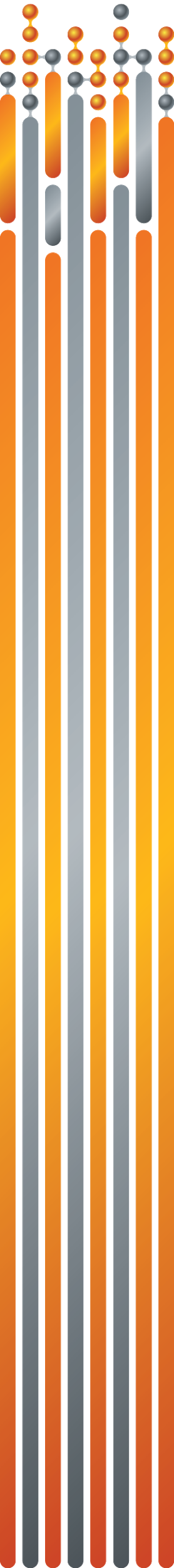 Тимофей Владимирович Кононов
Руководитель послепродажного обслуживания
Группа компаний Динамика
[Speaker Notes: Истинно зависящий от ДЦ параметр это активная доля парка
Цены на услуги не достаточно зависят от ДЦ а определяются рынком]
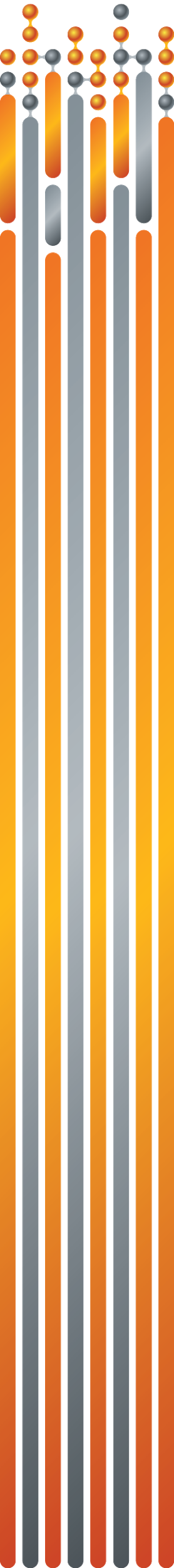 Наши возможности
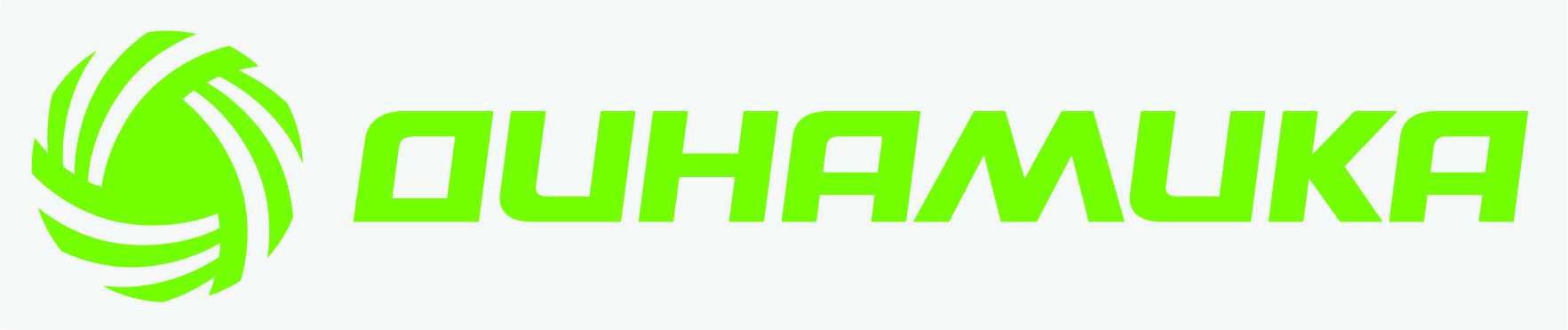 Активная доля парка
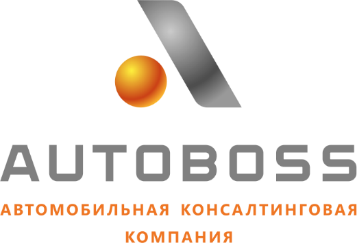 Качество обслуживания
Качество и своевременность коммуникаций
Конкурентная цена
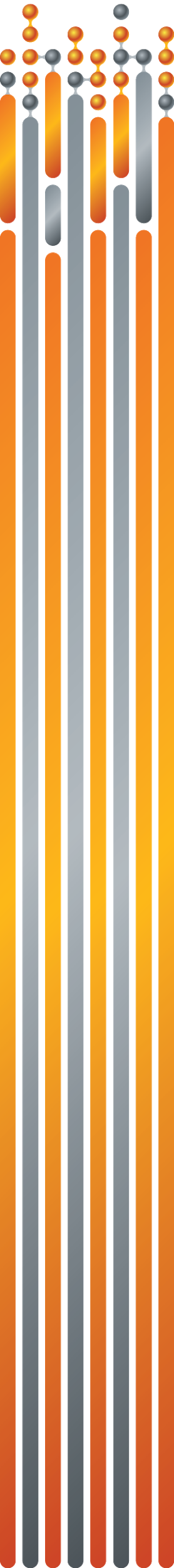 Границы успеха			Остаточный парк
0
Тимофей Владимирович Кононов
Руководитель послепродажного обслуживания
Группа компаний Динамика
[Speaker Notes: Так как спрос вынужденный важным инструментом достижения успеха являются качество исходящих организуемых и планируемых коммуникаций]
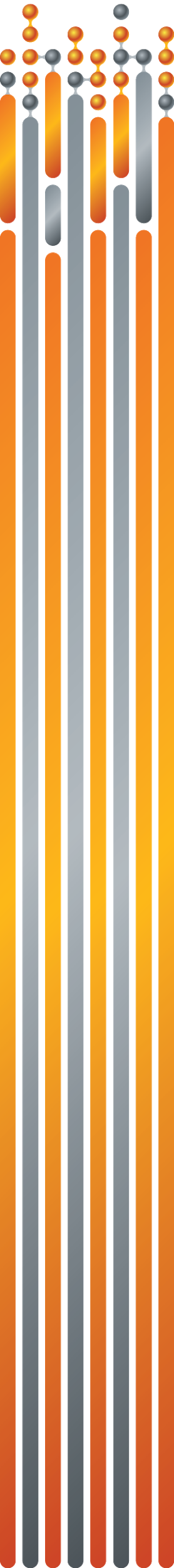 Наши возможности
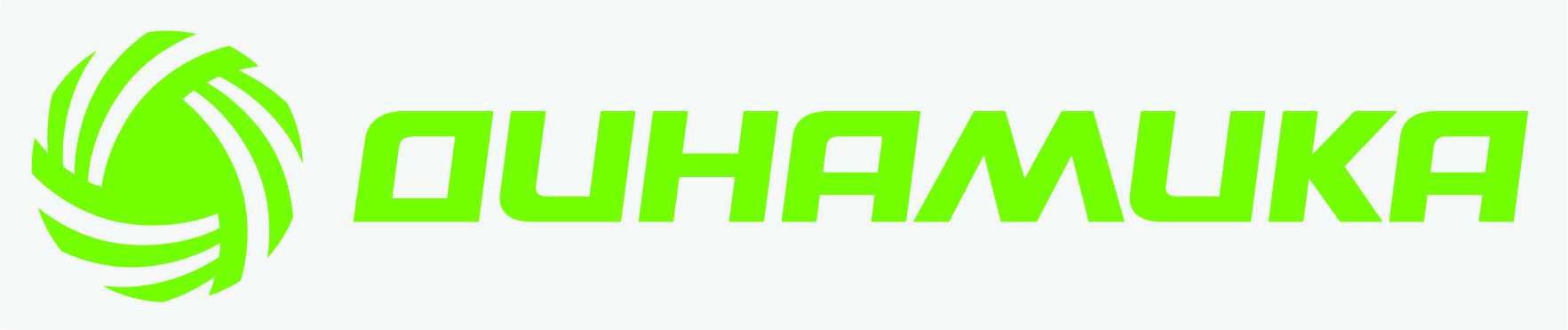 Цена ТО
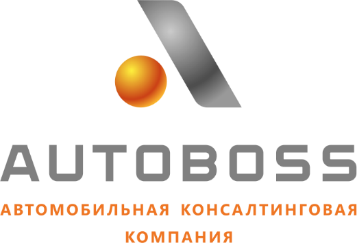 Способы изменения
Назначение оптимальной цены
Предложение дополнительных услуг
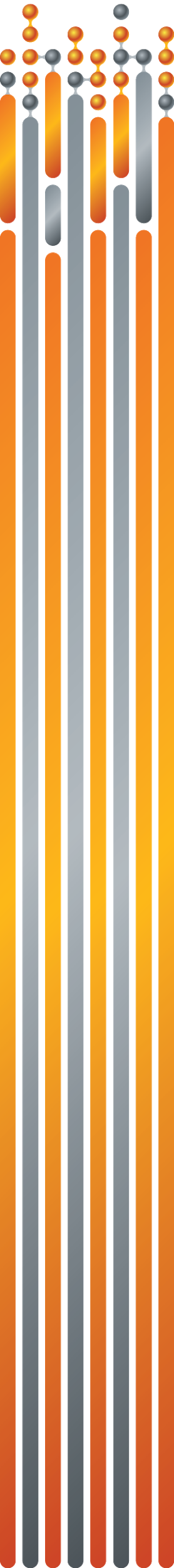 Спрос
Возможность
Желание
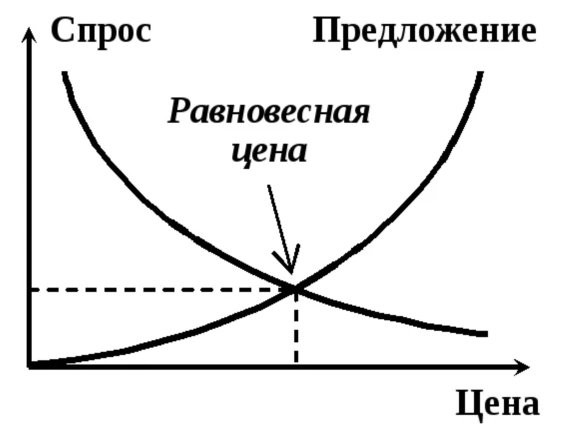 Тимофей Владимирович Кононов
Руководитель послепродажного обслуживания
Группа компаний Динамика
[Speaker Notes: Данные о продажах автомобилей в кредит и отношение средней величины кредита к цене автомобилей
 а также динамика изменения среднегодового пробега могут помочь в прогнозировании величины спроса и цены спроса на обслуживание.]
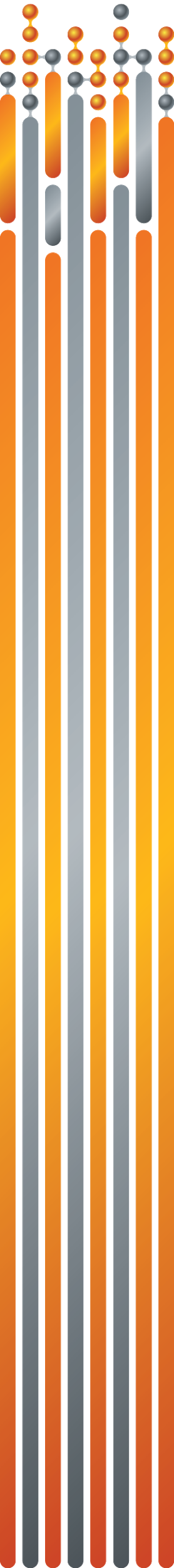 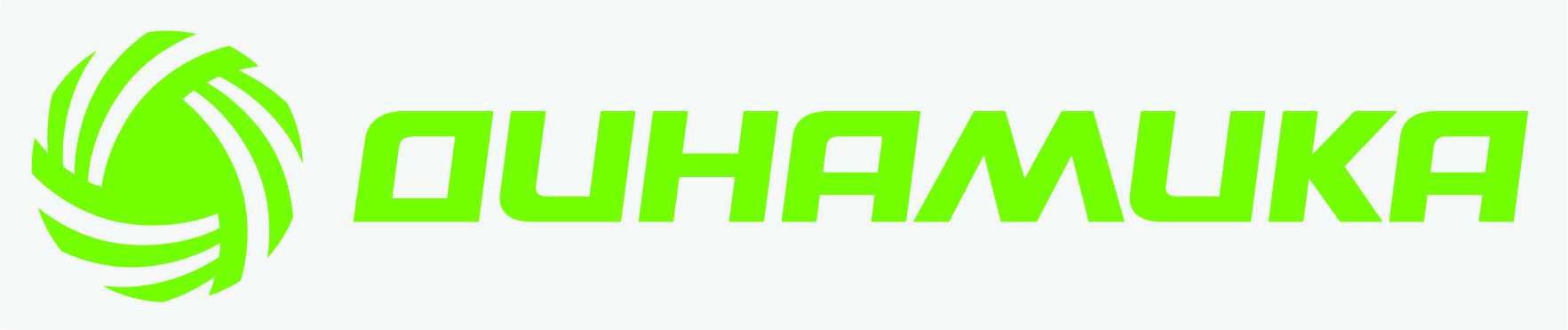 Расчет трудозатрат
800 н/ч в месяц
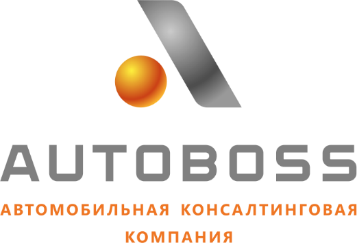 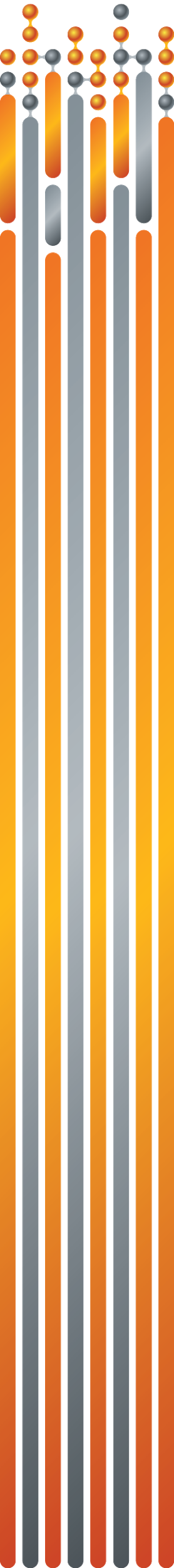 в месяц оплачиваемых Т=580 	 Ту=180 н/ч
Тимофей Владимирович Кононов
Руководитель послепродажного обслуживания
Группа компаний Динамика
[Speaker Notes: Предпродажное обслуживание и выполнение гарантийных ремонтов оплачиваемых дистрибьютором не увеличивают себестоимость продаваемых услуг их можно отнести к условно оплачиваемым]
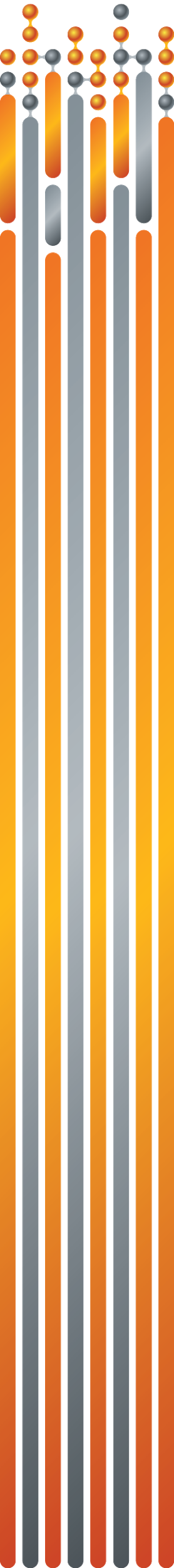 Расчет персонала
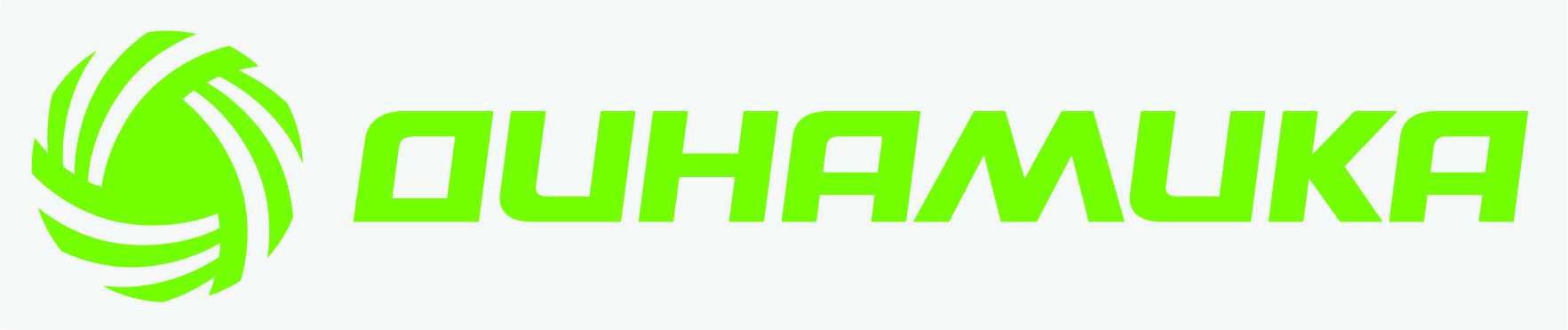 Средняя выработка механика   140 н/ч в месяц
5 механиков +
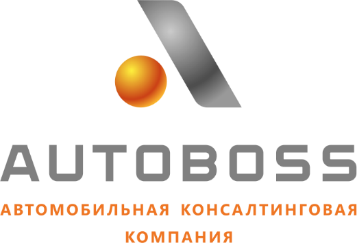 Отпуски		5/12
Больничные	5/100
Увольнения	5/10
7
Потребность
   800 н/ч в месяц
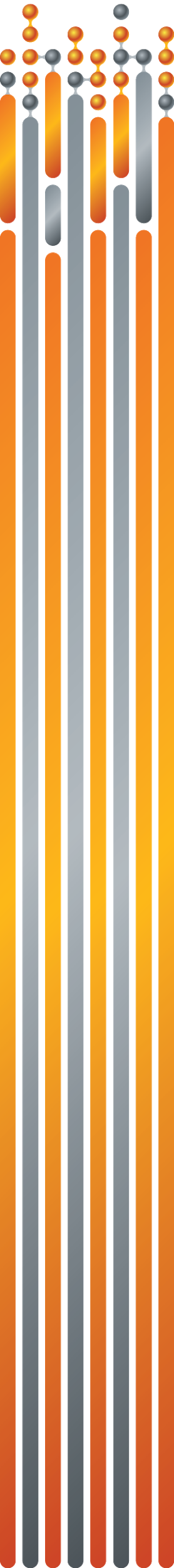 6 механиков
4 механика
низкая квалификация
2 механика
высокая квалификация
Тимофей Владимирович Кононов
Руководитель послепродажного обслуживания
Группа компаний Динамика
[Speaker Notes: ВАЖНО! В примере выработка определена как сумма технологических нормативов выполняемых работ т е близка к фактически затрачиваемому времени
Средняя плановая выработка механиков определяется как рабочее время 15дней * 11 часов – 10…20%
Для планирования следует учитывать резерв 10-20% в связи с увольнениями или ротацией]
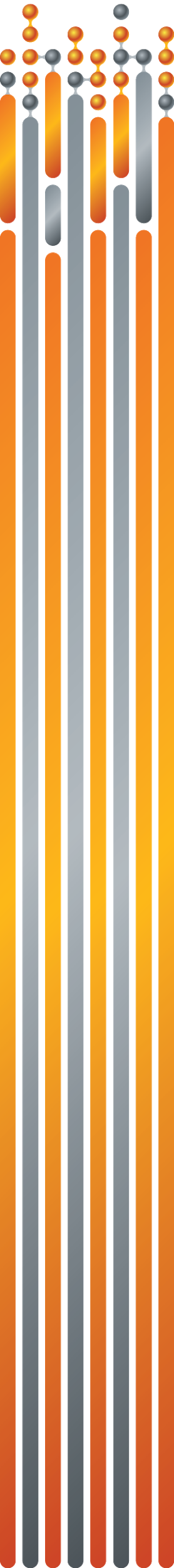 Планирование ФОТ
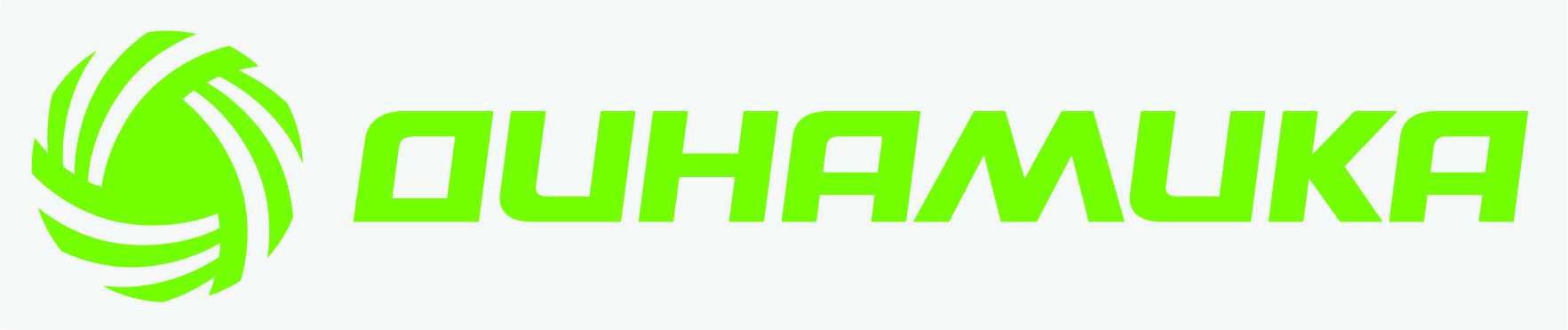 Мотивировать ≠ Купить
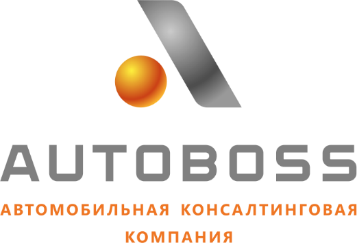 Границы
мотивирования
80%	 1,5Х	130%
1 руководитель
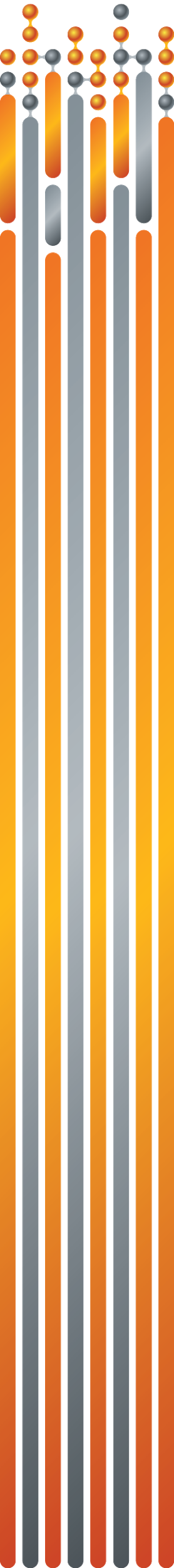 2 мастера
80%	 1,3Х	130%
S
2 механика
высокая квалификация
80%	1,25Х	135%
4 механика
низкая квалификация
75%	   1X	140%
ФОТ=S*1,5=700 000 руб
Тимофей Владимирович Кононов
Руководитель послепродажного обслуживания
Группа компаний Динамика
налоги
[Speaker Notes: Выход за границы оплаты не является стимулирующим для сотрудников
Недоплата ниже порога это потеря мотивации сотрудников и потеря сотрудников
Переплата это потеря денег, переоценка сотрудников и завышение их ожиданий, потеря сотрудников]
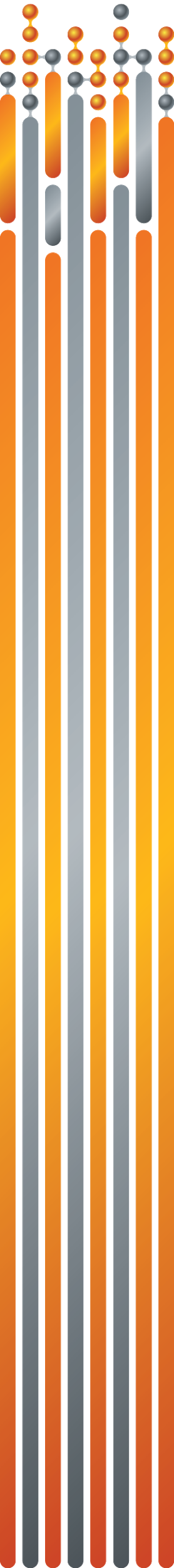 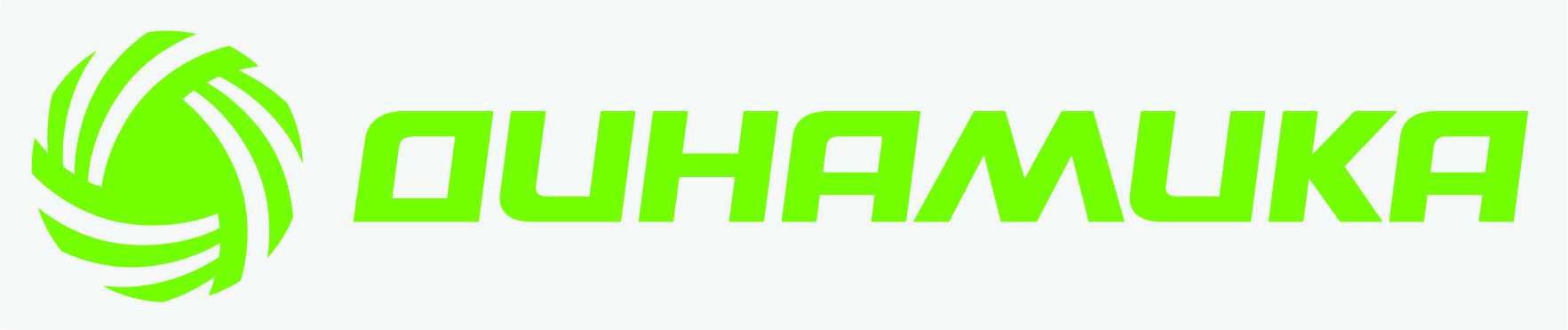 Планирование цены часа
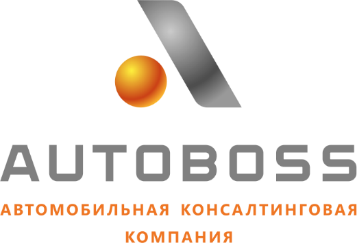 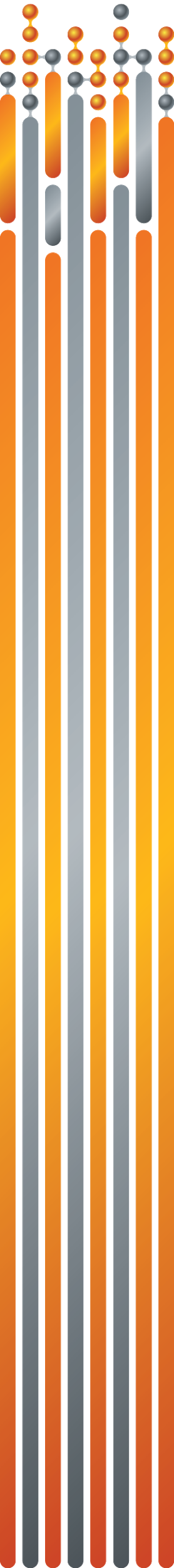 ФОТ + Прочие расходы
Кол-во оплачиваемых часов
=Себестоимость ч
700000+200000
580+180 *
=1180 руб/ч
Тимофей Владимирович Кононов
Руководитель послепродажного обслуживания
Группа компаний Динамика
[Speaker Notes: Следует правильно определить что входит в состав Оплачиваемых часов, отнеся к таковым трудозатраты на выполнение подготовки автомобилей к продаже и компенсируемых дистрибьютором гарантийных работ]
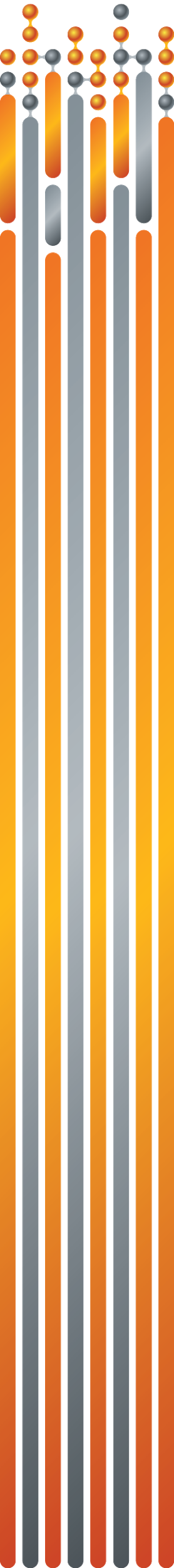 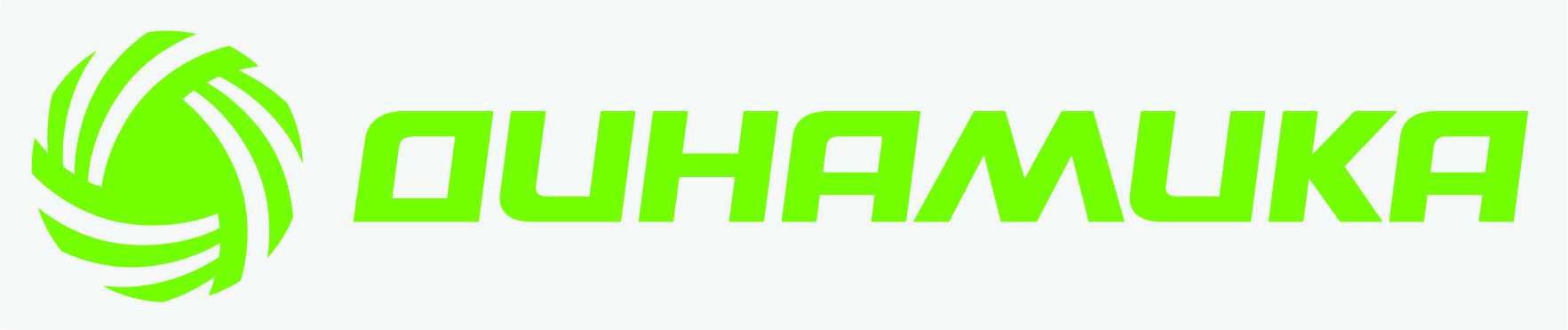 Планирование цены часа
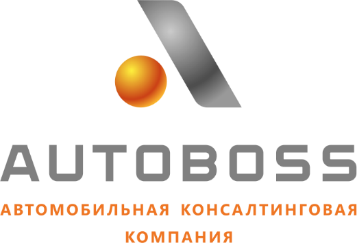 Цена ТО Спрос
ЗЧ + Работа
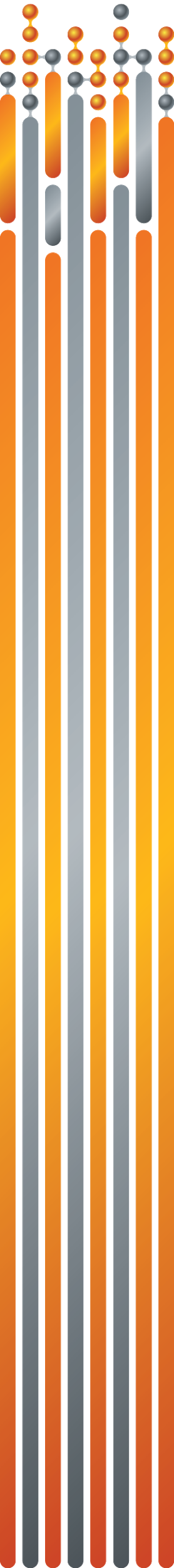 Наценка
ЗЧ
Работа
ЗЧ
Наценка работа
Себес-ть часа*кол-во
Себес-ть
ЗЧ
Наценка работа
Кол-во ч
Цена часа = Себес-ть часа+
Тимофей Владимирович Кононов
Руководитель послепродажного обслуживания
Группа компаний Динамика
[Speaker Notes: Возможная наценка в цене часа определяется долей оставшейся от прочих составляющих в ценой спроса на услугу]
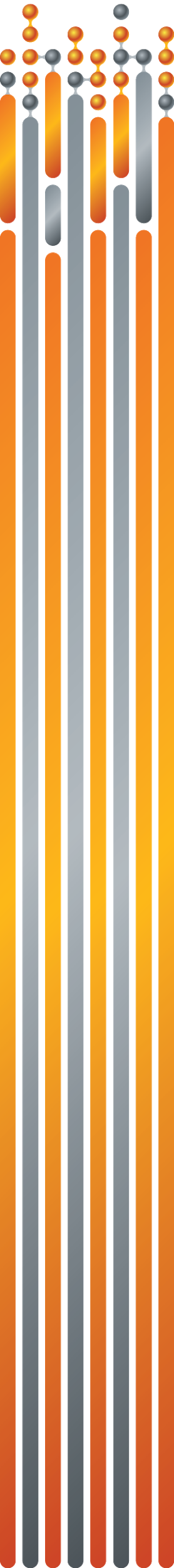 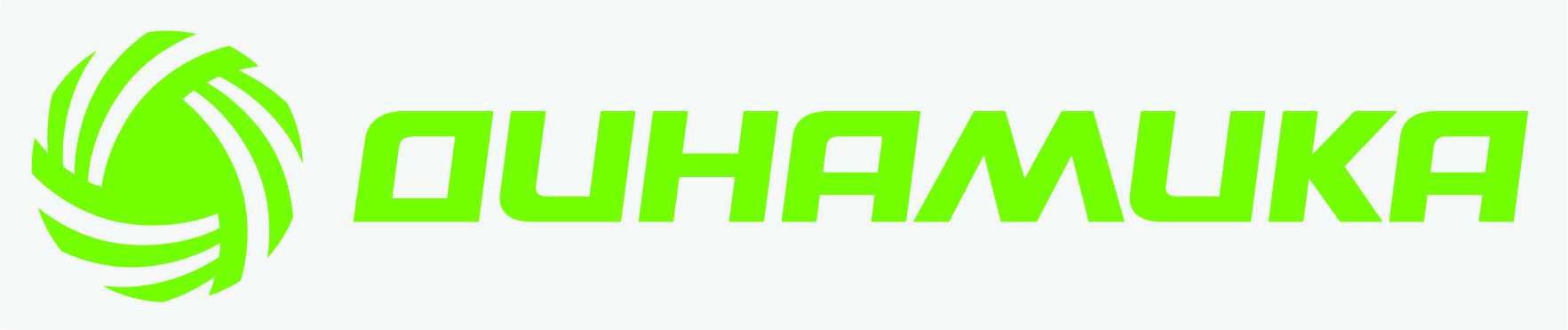 Проверка
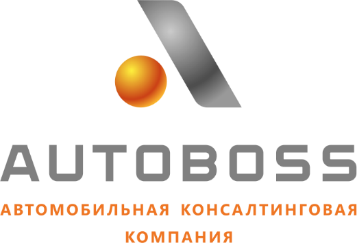 Показатели
Выручка
Прибыль
Количество заказов, «машинозаездов»
Удельные показатели на один заказ, «машинозаезд»
Отношение выручки от запасных частей/услуг
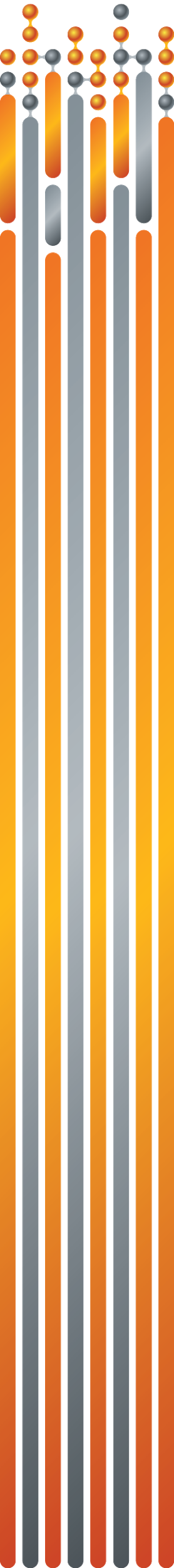 Тимофей Владимирович Кононов
Руководитель послепродажного обслуживания
Группа компаний Динамика
[Speaker Notes: Сравните полученные данные с вашими ожиданиями и планами на основании достигнутых результатов]
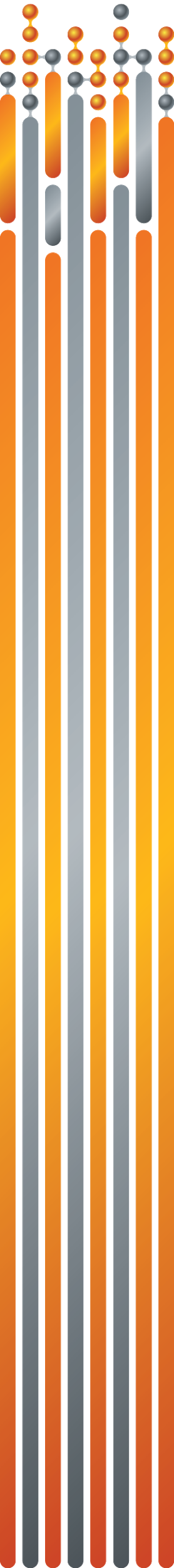 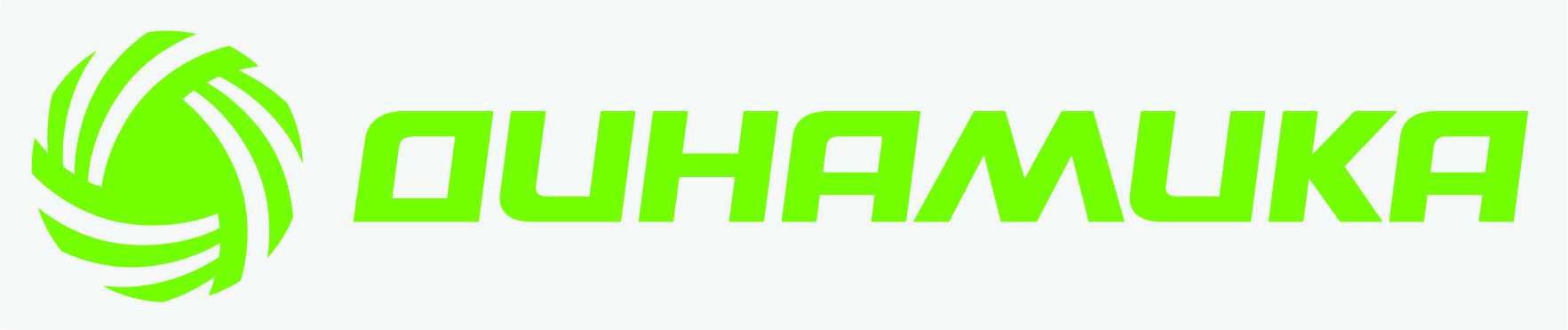 Итоги и перспективы
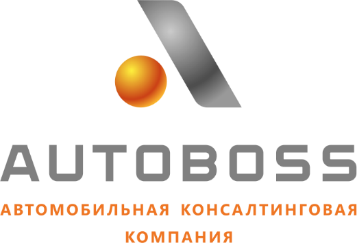 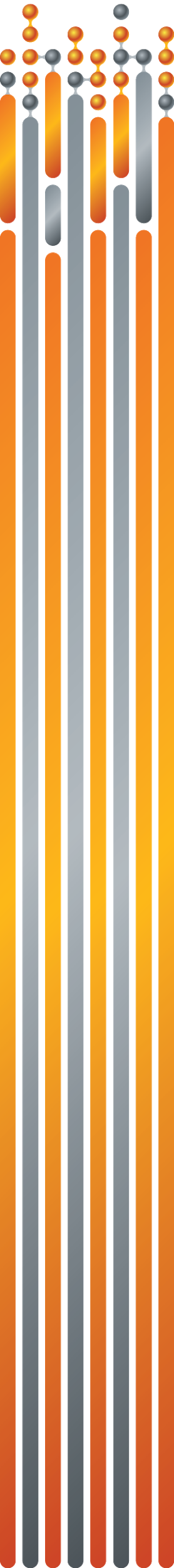 21 План
20 Итоги
21 План
Активный парк
2020
2021
Тимофей Владимирович Кононов
Руководитель послепродажного обслуживания
Группа компаний Динамика
[Speaker Notes: Рассматривая пополнение парка в 2020 году нет оснований полагать что достигнутый размер парка послужит основанием для заметного увеличения спроса на услуги, а текущая низкая активность клиентов снижение интенсивности использования автомобилей и структурные изменения парка указывают на смещение спроса в второе полугодие]
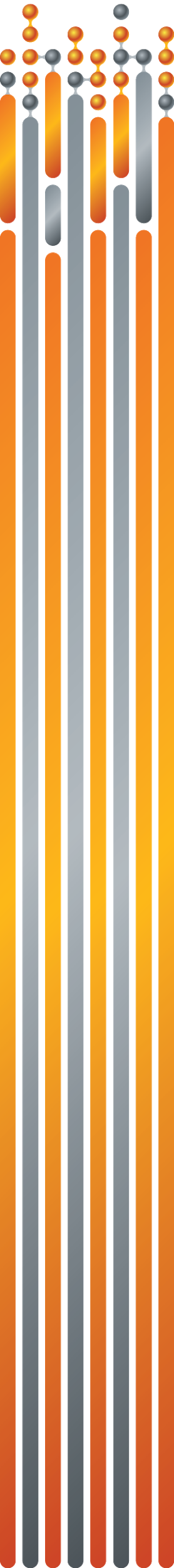 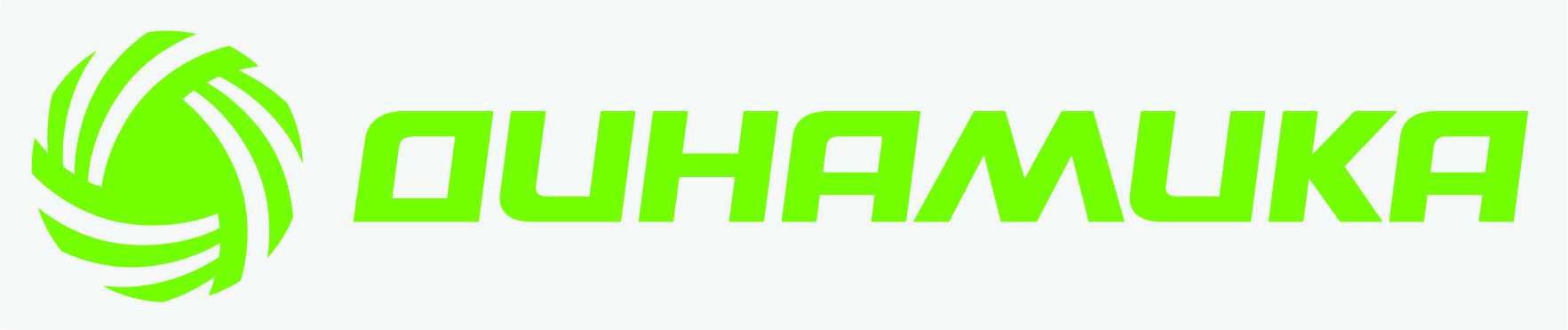 Заключение
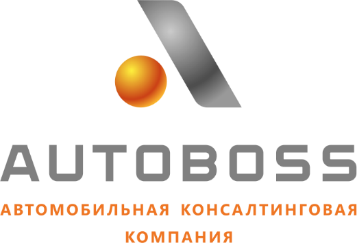 Новые решения уже обесценивают транспортную стратегию основанную на одном виде транспорта и одном варианте его использования
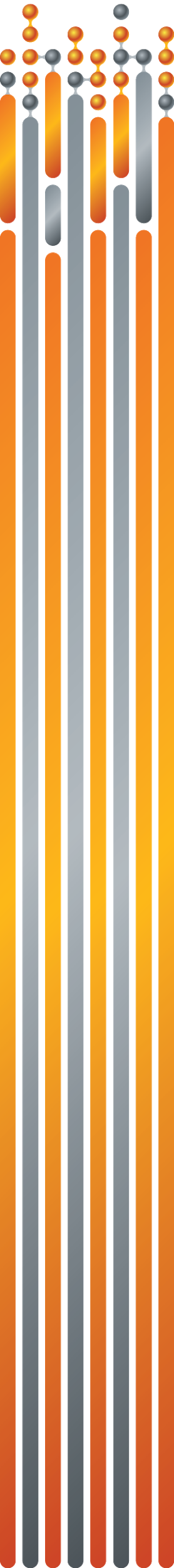 Как ВЫ думаете когда удельная ёмкость аккумуляторов возрастёт всего два раза, будем ли мы ездить по земле?
Тимофей Владимирович Кононов
Руководитель послепродажного обслуживания
Группа компаний Динамика
[Speaker Notes: Чтобы увидеть что за горизонтом необязательно пройти путь до туда, достаточно подняться вверх и взглянуть вокруг.]
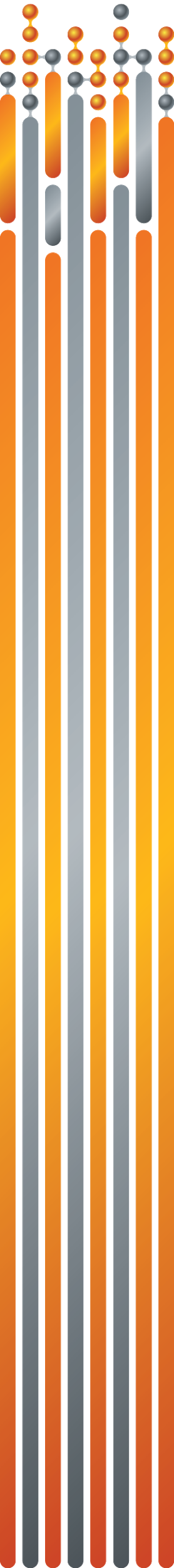 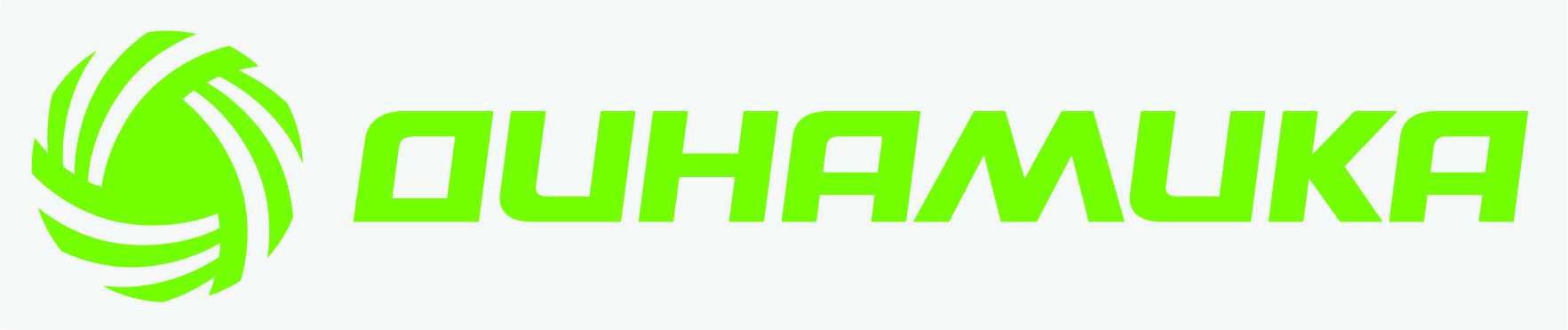 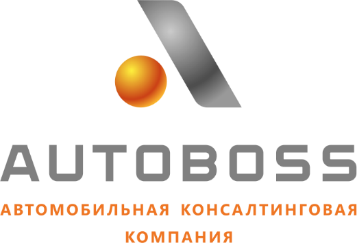 Спасибо за внимание
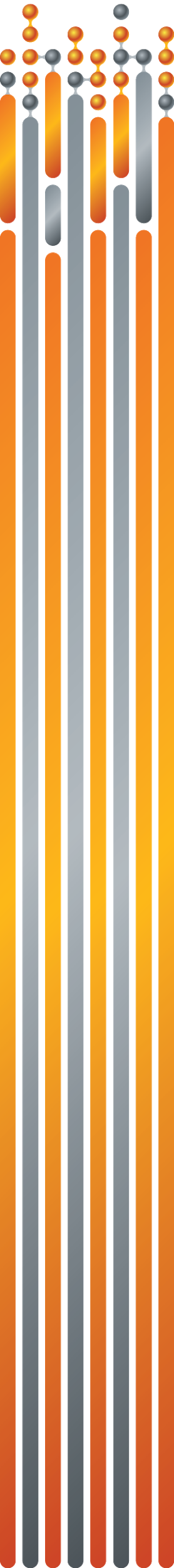 Тимофей Владимирович Кононов
Руководитель послепродажного обслуживания
Группа компаний Динамика
Timofey.Kononov@dynamica.su